Муниципальное автономное дошкольное образовательное учреждение «Детский сад  №23 «Золотой ключик» общеразвивающего вида с приоритетным осуществлением художественно-эстетического развития воспитанников» г. Березовский Кемеровской области
«Компетентность педагога при взаимодействии с родителями детей с ОВЗ»


             Педагог: Черникова Елена Николаевна









2022
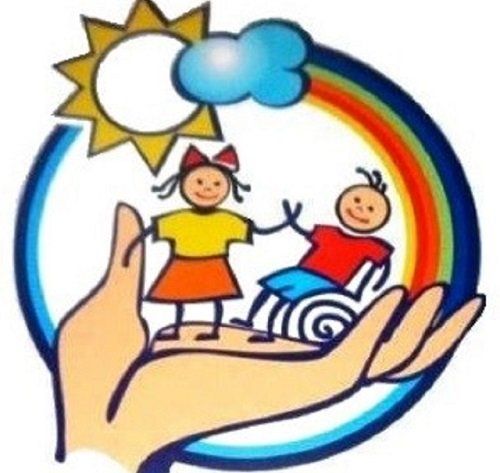 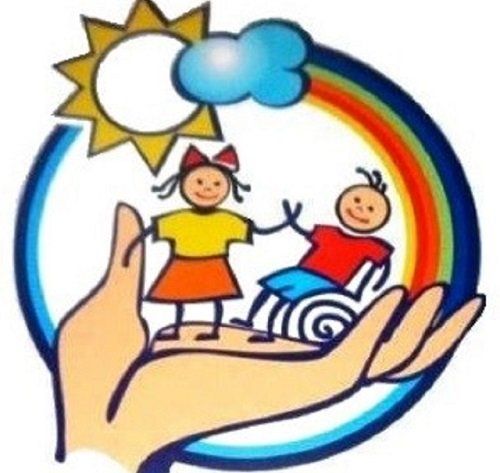 Ребенок с ОВЗ – это…
Закон «Об образовании в Российской Федерации» от 29.12.2012 г. № 273 
ст. 2 п.16: 
«Обучающийся с ограниченными возможностями здоровья — физическое лицо, имеющее недостатки в физическом и (или) психологическом развитии, подтвержденные психолого-медико-педагогической комиссией и препятствующие получению образования без создания специальных условий».
Классификация детей с ОВЗ
Дети с нарушением слуха (глухие, слабослышащие, позднооглохшие).
Дети с нарушениями зрения (слепые, слабовидящие).
Дети с нарушениями речи (логопаты).
Дети с нарушениями опорно-двигательного аппарата (ОДА)
Дети с задержкой психического развития (ЗПР)
Дети с нарушениями поведения и общения (СДВГ, РАС)
Дети с умственной отсталостью
Дети с комплексными нарушениями психофизического развития, с так называемыми сложными дефектами (слепоглухонемые, глухие или слепые дети с умственной отсталостью).
Этапы в осознании родителями ограниченных возможностей здоровья ребенка
1.Стадие «Отрицание»
2.Стадия «Сделка»
3.Стадия «Гнев»
4.Стадия «Депрессия»
5.Стадия «Принятие»
Формы работы с родителями детей с ОВЗ
Индивидуальные и групповые занятия
Домашние задания
Самостоятельная работа
Литература для родителей
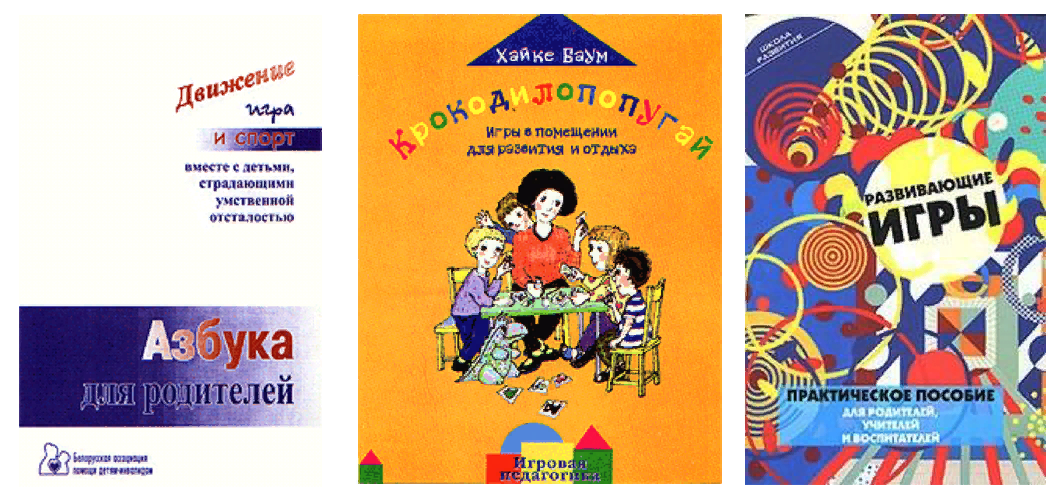 Как общаться с родителями детей с ОВЗ
Всегда начинать разговор с позитивной оценки ребенка, описания его успехов, даже самых незначительных.
Не давить авторитетом, не отдавать приказов, а мягко советовать, рекомендовать.
Не использовать слова с негативной окраской: «отклонение», «отставание», «болезнь», «патология». Лучше заменить их более корректными, например «сложность».
Как общаться с родителями детей с ОВЗ
Подчеркивать значимость семейного воспитания и усилий родителей, тактично указывать на ошибки. Например, «Я понимаю, что вы очень много занимаетесь с ребенком, но мне кажется, вам не помешают еще и занятия у логопеда».
Внимательно выслушивать все жалобы, сомнения, возражения родителей.
Также важно помнить, что воспитатель в беседах с родителями всегда должен быть улыбчив, доброжелателен, сдержан, способен понять другую точку зрения.
Эти дети приходят в наш мир, чтобы           проверить нас с вами на человечность


Райнхольд Шнайдер
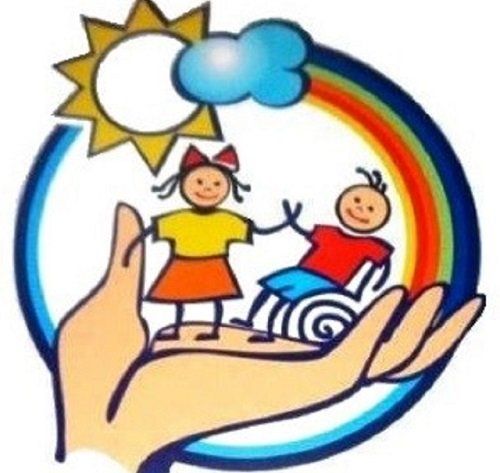 Спасибо за внимание